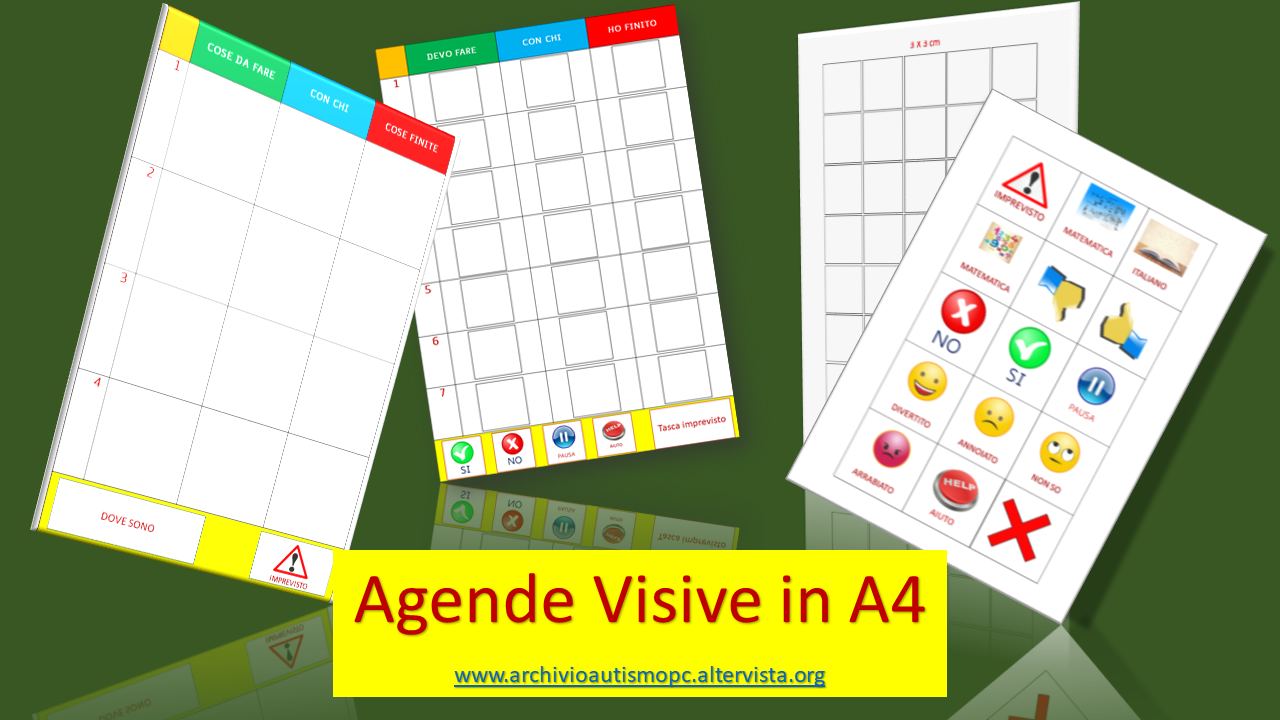 «Avviamento alla Tocken Economy 2»
3X3 cm
Editing
Elisabetta Scuotto
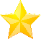 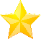 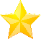 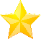 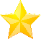 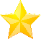 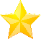 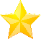 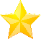 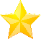 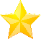 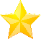 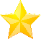 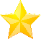 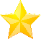 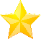 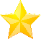 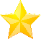 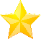 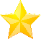 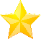 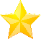 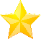 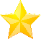 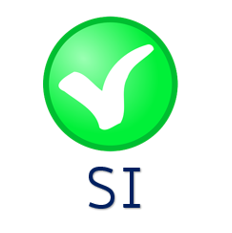 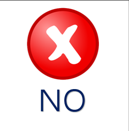 Tasca imprevisto
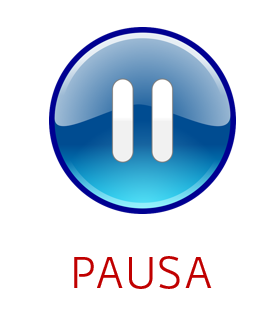 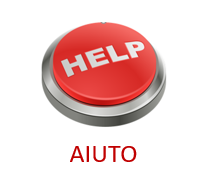